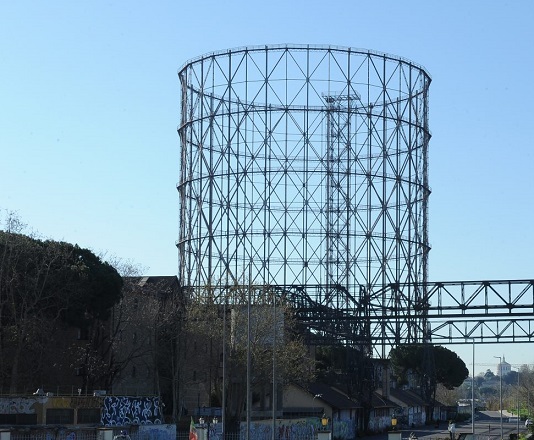 Funzione Strumentale Area 1Commissione Ptof-Rav-PdmNucleo Interno di Valutazione
Prof. Francesco Di Filippo
IIS Via dei Papareschi
Attività svolteFunzione Strumentale Area 1
Raccolta e analisi dei progetti didattici da inserire nel PTOF
Collaborazione al controllo della compatibilità finanziaria dei progetti e delle attività inserite nel PTOF
Analisi, validazione ed eventuale standardizzazione dei singoli progetti
Confronto tra gli obiettivi del PdM e le effettive risultanze
Analisi dei dati emersi dal Rapporto di Autovalutazione (RaV)
Analisi e pubblicazione del Rapporto di Autovalutazione (RaV)
Attività svolteFunzione Strumentale Area 1
Elaborazione PTOF a.s. 2024-2025 e valutazione del Piano di Miglioramento (PdM)
Predisposizione PTOF triennio 2025-2028
Monitoraggio del PTOF
Pubblicazione dell’aggiornamento del PTOF a.s. 2024-2025
Pubblicazione predisposizione PTOF triennio 2025-2028
Aggiornamento Scuola in Chiaro
Raccolta dati ed elaborazione report monitoraggio intermedio dei progetti
Attività svolte Settembre
Raccolta Progetti didattici da inserire nel PTOF

Raccolta delle schede dei progetti proposti dai docenti e contributo alla valutazione delle attività più significative con riferimento alle esigenze degli alunni
Analisi e standardizzazione dei singoli progetti
Riorganizzazione dei progetti e delle attività integrative
Elaborazione del report sui progetti didattici (inviato a DS e DSGA)
Elaborazione del report sulla rendicontazione finanziaria (inviato a DS e DSGA)
Attività svolte Ottobre
Aggiornamento PTOF anno scolastico 2024-2025 e predisposizione PTOF triennio 2025-2028
Analisi e pubblicazione Rapporto di Autovalutazione (RaV)
Elaborazione dell’aggiornamento del PTOF a.s. 2024-2025 e valutazione del Piano di Miglioramento (PdM)
Predisposizione PTOF triennio 2025-2028
Attività svolte Novembre
Realizzazione PTOF triennio 2022-2025

Elaborazione dell’aggiornamento del PTOF a.s. 2024-2025
Predisposizione PTOF triennio 2025-2028
Pubblicazione dell’aggiornamento del PTOF a.s. 2024-2025
Pubblicazione della predisposizione PTOF triennio 2025-2028
Aggiornamento Scuola in Chiaro
Attività svolte Dicembre e Gennaio
Monitoraggio intermedio dei progetti

Realizzazione questionario di monitoraggio intermedio dei progetti inseriti nel PTOF
Link inviato per raccolta dei questionari sul monitoraggio intermedio dei progetti inseriti nel PTOF
Analisi dei dati e realizzazione report sul monitoraggio intermedio dei progetti
Report

Monitoraggio intermedio dei progetti
Progetti avviati e non avviati
Progetti avviati, periodo avvio
Progetti non avviati motivi
L’offerta progettuale è stata organizzata per aree disciplinari

Area Inclusione
Area Benessere e Apprendimento
Area Orientamento
Area Extracurricolare Scientifica
Area Extracurricolare Linguistica
Progetti area Inclusione
Progetti area Benessere e Apprendimento
Progetti area Orientamento
Progetti area Extracurriculare Scientifica
Progetti area Extracurricolare Linguistica
Piano di MiglioramentoPercorso n° 1: Per il successo formativo
Attività prevista nel percorso
Progettazione condivisa della didattica disciplinare per competenze e attività di formazione per l’acquisizione di metodologie inclusive, innovative e digitali
Attività di sostegno allo studio: esercitazioni prove INVALSI, corsi per l'acquisizione di un metodo di studio efficace e sportelli didattici
Attuazione di progetti di consolidamento/potenziamento delle competenze chiave
Piano di MiglioramentoPercorso n° 2: Per una cittadinanza attiva
Attività prevista nel percorso
Attuazione dei progetti di potenziamento delle competenze di cittadinanza attiva
Educazione alla cittadinanza digitale
Competenze sociali e relazionali
Grazie per l’attenzione
Commissione Ptof Rav Pdm
Nucleo Interno di Valutazione
De Maggi, Oliviero, Razzi, Di Filippo